Opstart IBSDe stad van de toekomst
Leerjaar 3 - periode 3
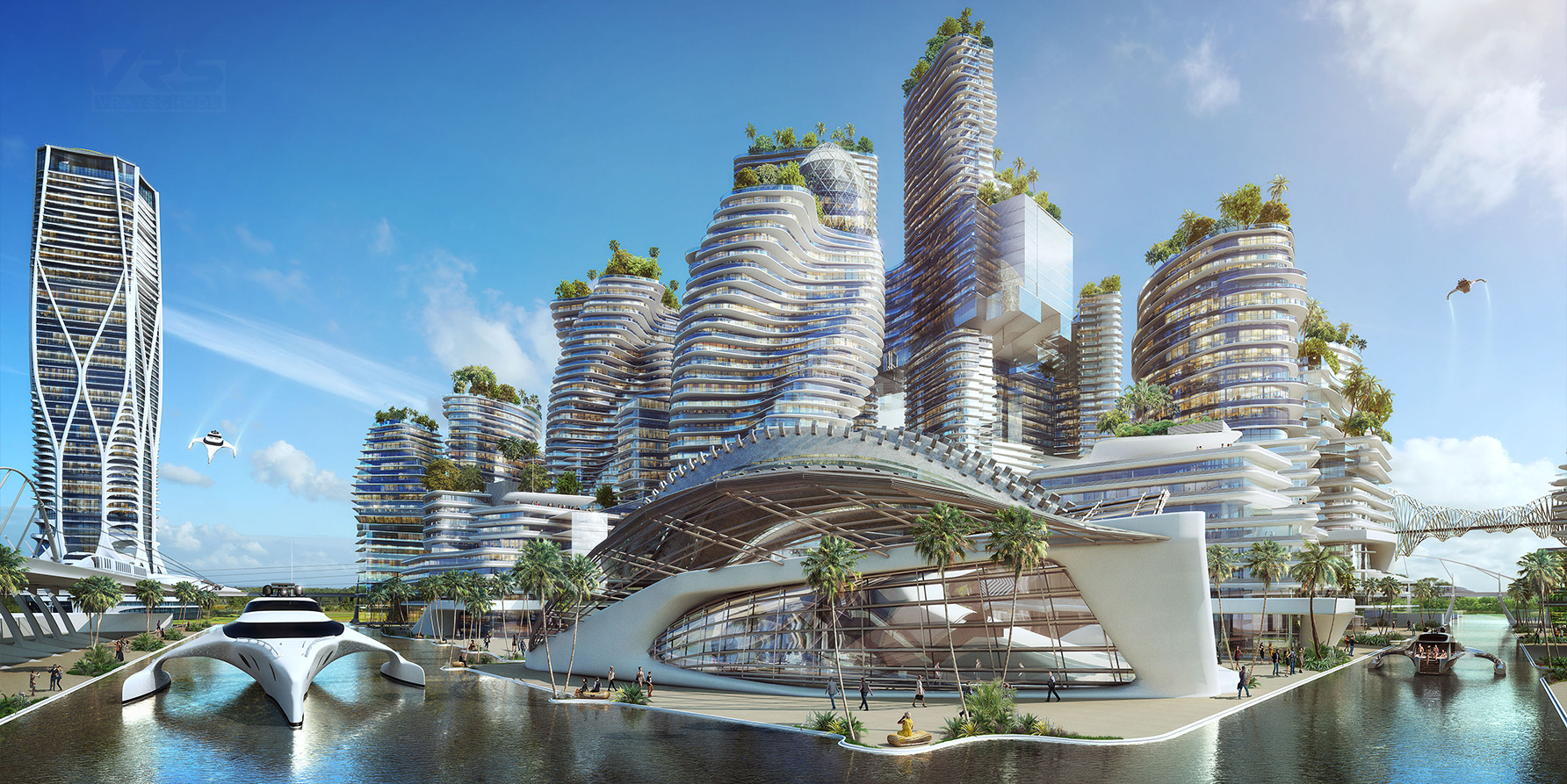 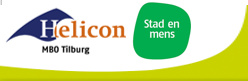 Inhoud
Toetsing
Portfolio
Planning periode
IBS De stad van de toekomst
Innovatie Expo *21
Afstudeerstage
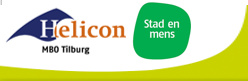 Toetsing
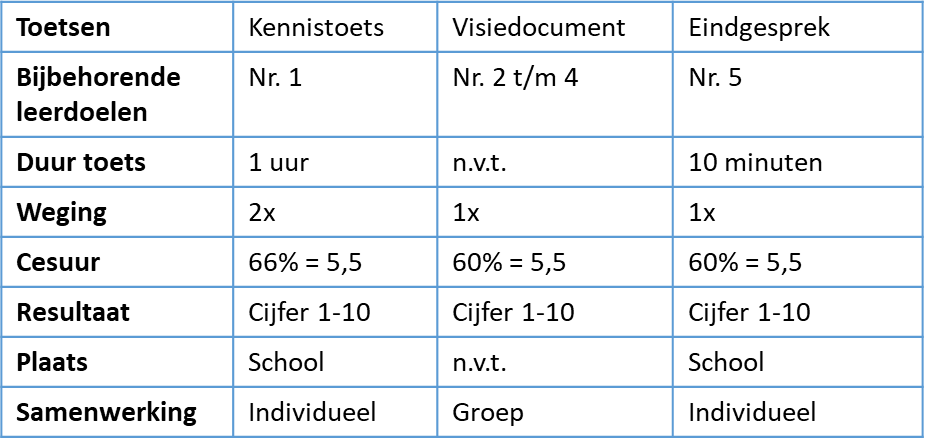 Kennistoets 
Visiedocument
Eindgesprek
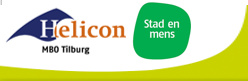 Portfolio
Leerarrangementen 
De leerarrangementen die bij dit IBS horen zijn: 
LA Uitdagingen 
LA T&O
LA Visie
LA Specialisatie

Feedback
minimaal 6x feedback op het niveau verbetering
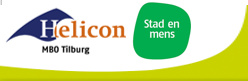 Planning periode
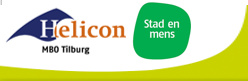 IBS De stad van de toekomst
Eindresultaat: Schrijven visiedocument voor de stad van de toekomst (2050) 
In kaart brengen maatschappelijke/uitdagingen problemen
Trends en ontwikkelingen
Best practice (incl. georganiseerde excursie)
Visiedocument

Visiedocument ontwikkel je in groepen (min. 3, max. 5) en binnen je specialisatie.
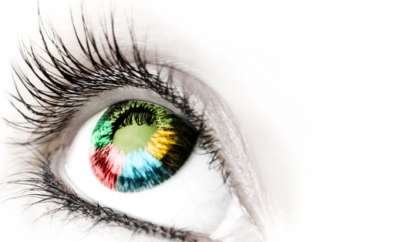 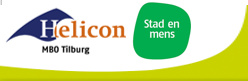 IBS De stad van de toekomst
Algemene leerlijn
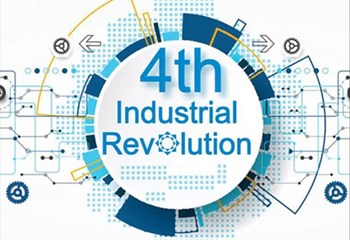 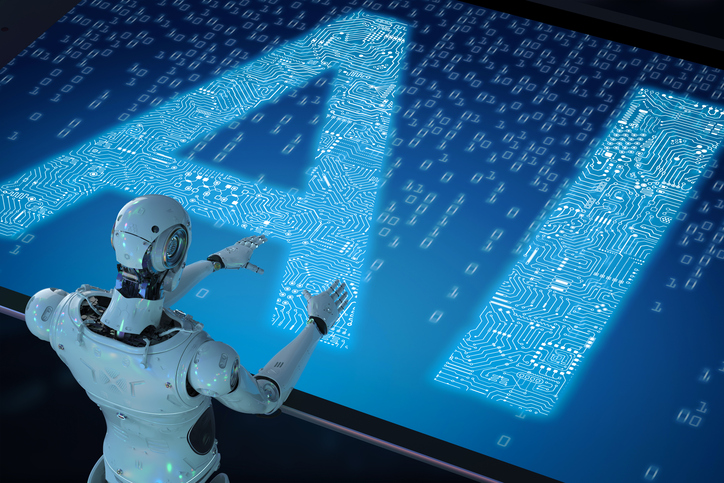 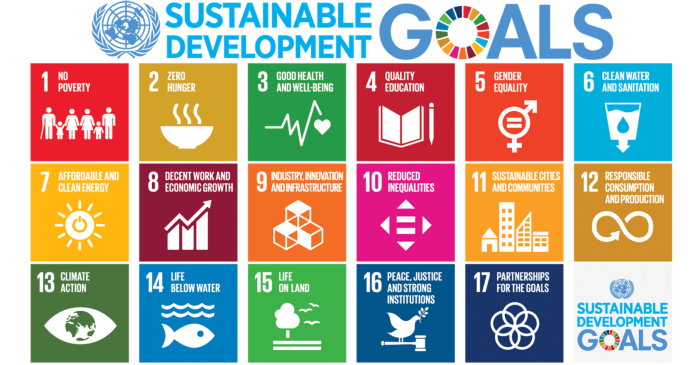 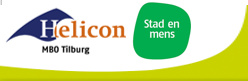 IBS De stad van de toekomst
(Online) excursie (week 7)

Binnen het thema van de IBS
Basis voor het reflectiegesprek (eindgesprek)
Als voorbereiding op proeve van bekwaamheid
Doelgroep; je medestudenten
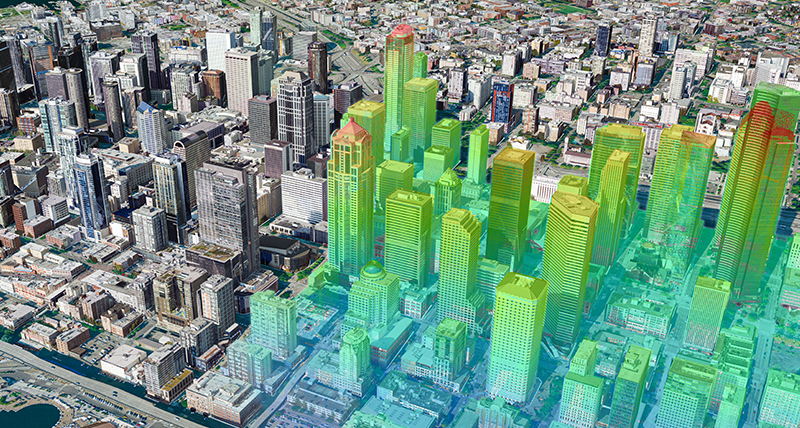 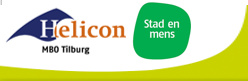 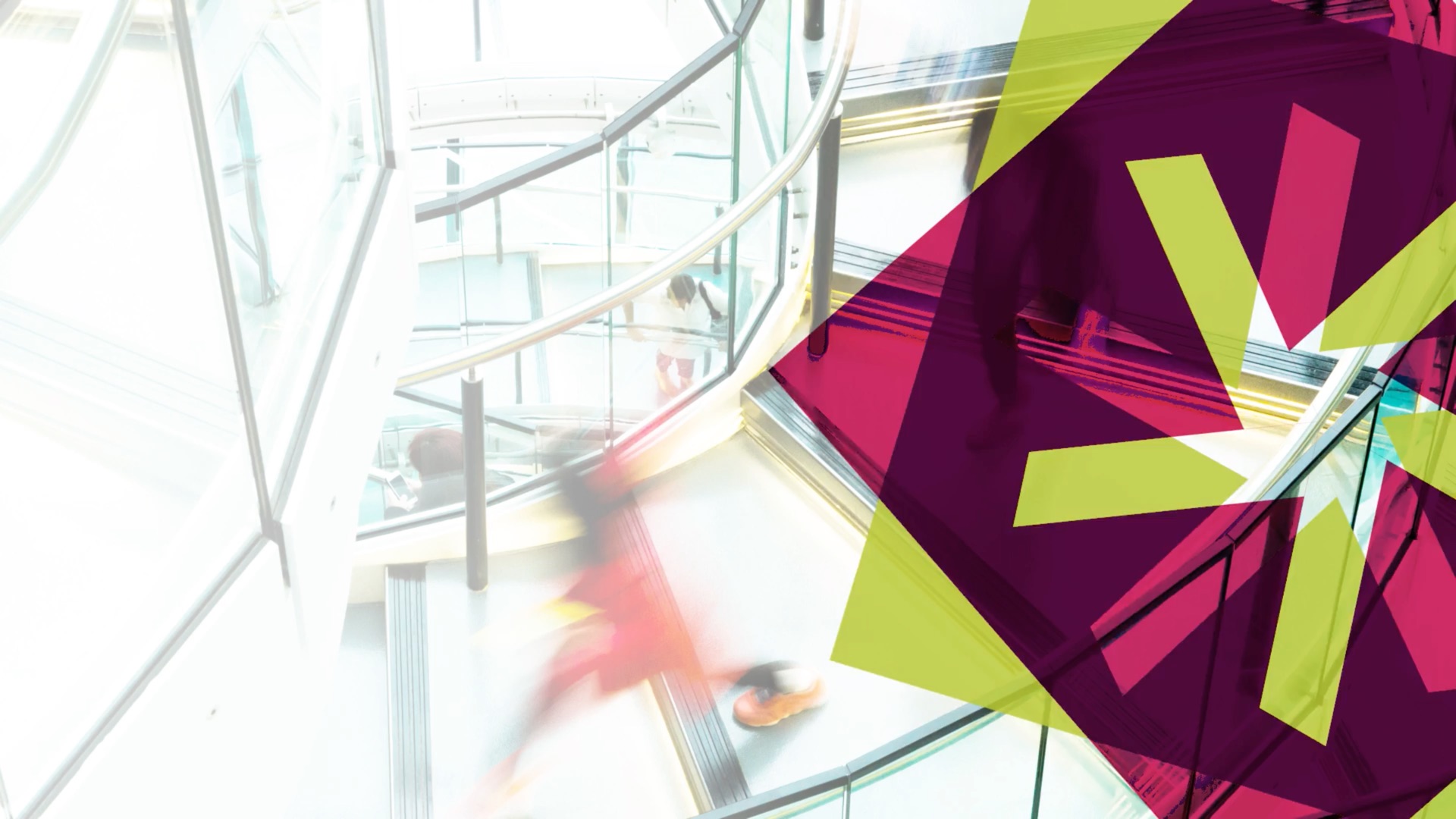 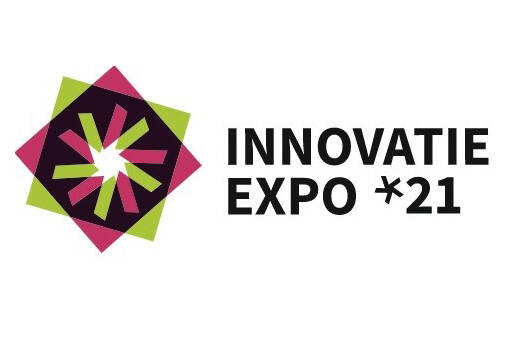 8 april
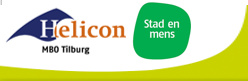 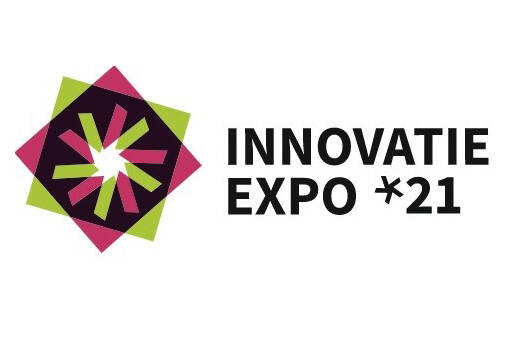 8 april
Pre-event – maart om de deelnemende studenten voor te bereiden
Innovatie Expo *21 - 8 april (09:00 tot 16:00) op basis van selectie
Nadere info volgt….
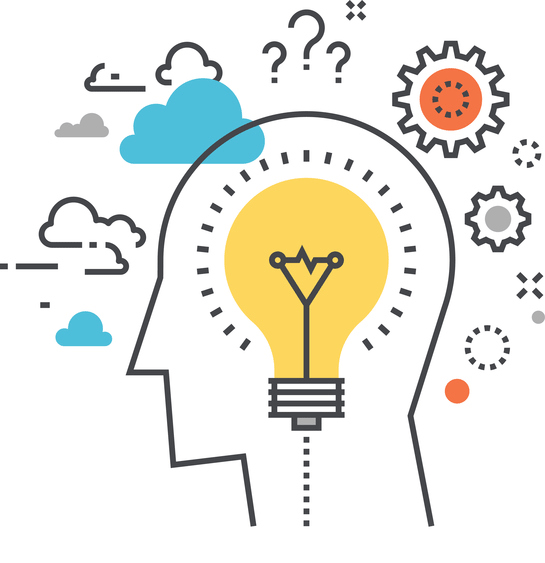 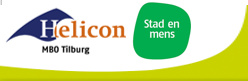 Afstudeerstage
Aandacht voor tijdens de periode
Deze week uitleg: opbouw dossier

Bij vragen, stel ze aan je coach

Je kan pas starten aan je afstudeerstage:
Na afronden van gehele onderwijsproces (= stageuren, documenten en onderwijsperiodes)
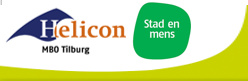